Phonics 25th February 2021
Recapping the ‘oi’ and ‘oy digraphs.
Can you read these words?
porch
haunt

launch

August
lawn
storm
claw
sport
draw
Let’s recap  digraphs we already know.
Can you add sound buttons too?
Today we are going to recap the digraph
oi
And its alternative spelling
oy
For example,  ‘join’ and ‘joy’
Can you guess these pictures and the correct spelling?
soil
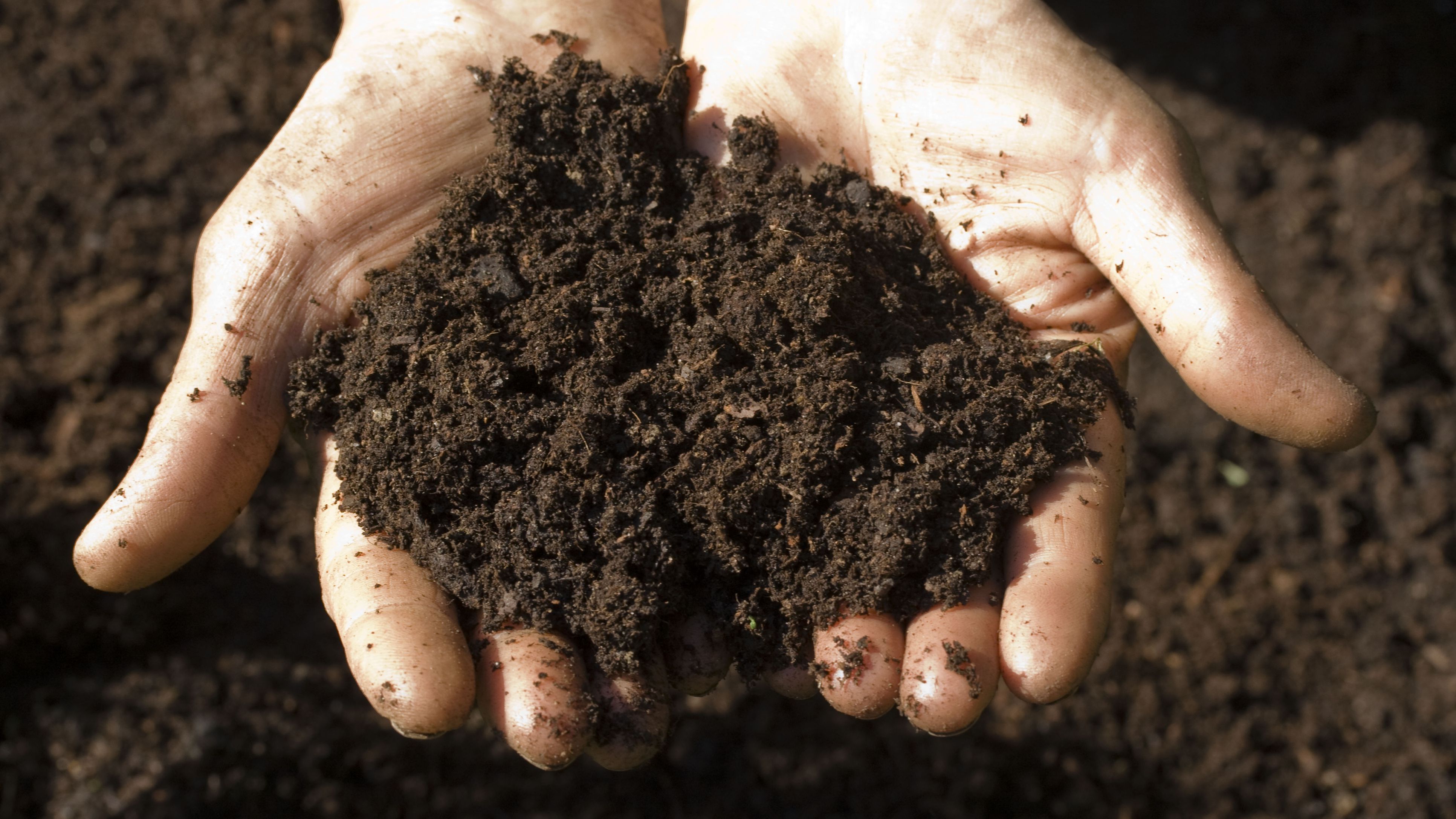 Coin
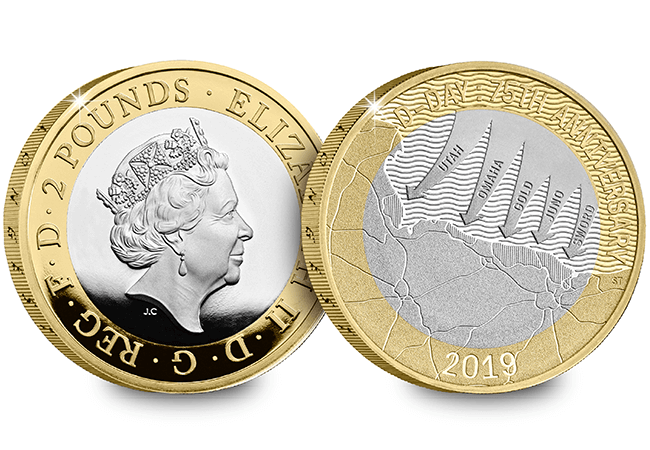 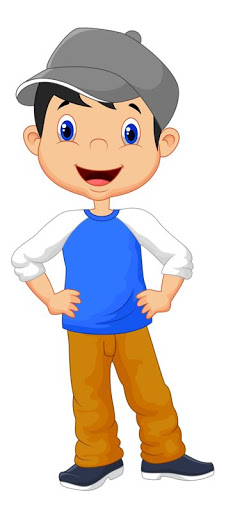 boy
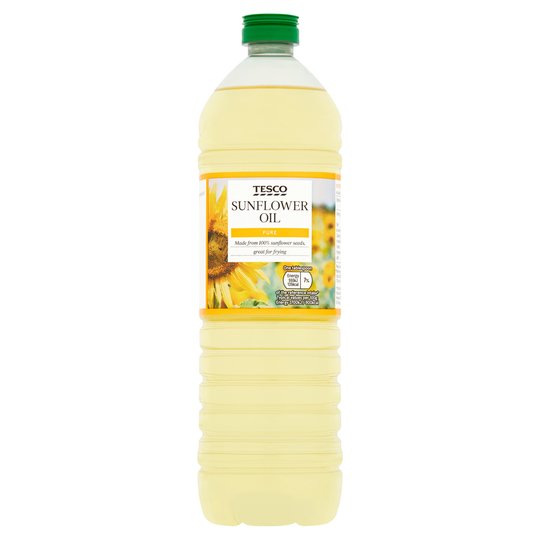 oil
toy
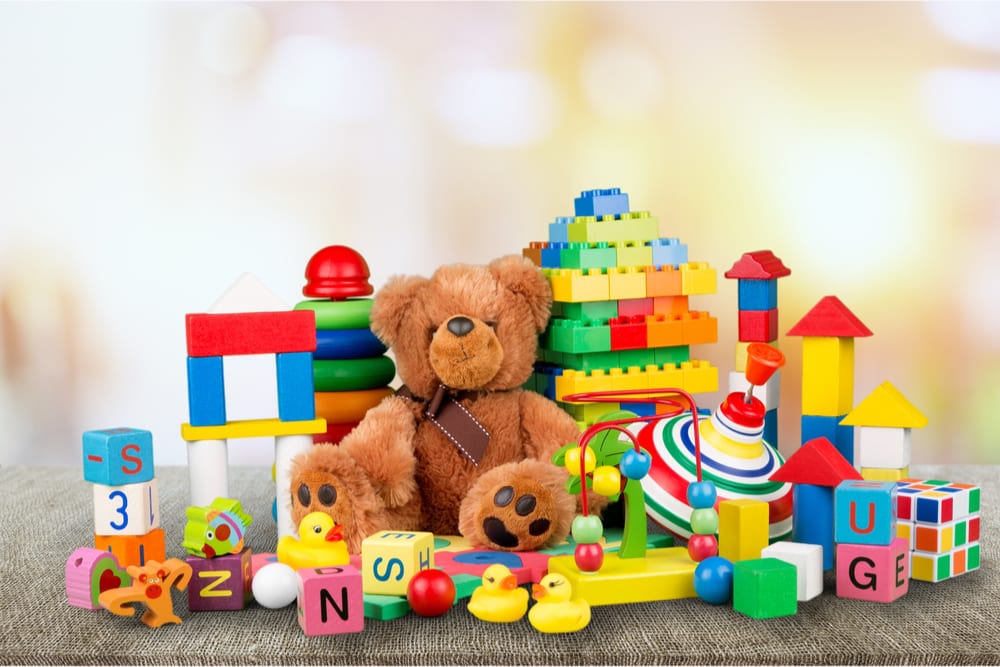 Can you read these words?
join
coin
boing
spoil
noisy
joy
enjoy
ahoy
Troy
destroy
Let’s beat these aliens! (Sound them out!)
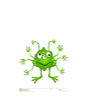 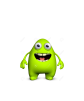 d  oi    l
         
   j    aw  f        

    pr    oy  b  
 
       st   ie   g
sh     oi     l
      
     gr    ow   m   
    
     ch   oi   b
      
     cr   oy    m
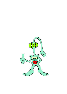 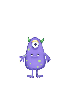 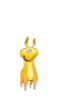 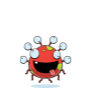 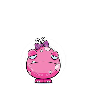 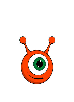 Now its time to play best bet!
A
B
boi                        boy
Toy                         toi
joi                           joy
coyn                     coin
destroi           destroy
join                       joyn
What are the correct spellings?